Роберт Бернс
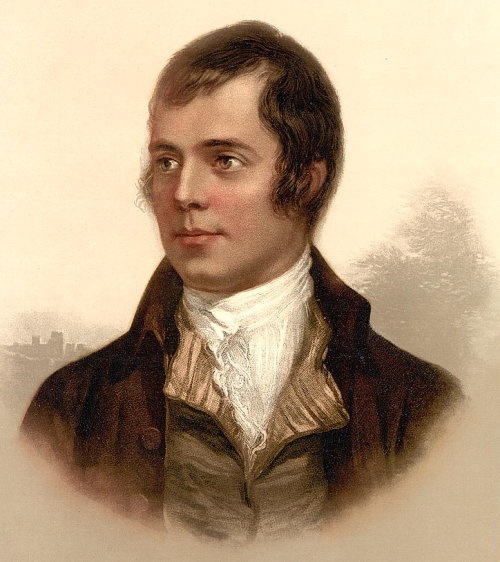 Батьківщина Роберта Бернса
Будинок, в якому народився Роберт Бернс
Інтер'єр будинку
Інтер'єр будинку
Річка, на мосту якої Роберт Бернс писав свої вірші
Роберт Бернс та
 Мері Хігланд
1787 года в башне Клакманнан побывал Роберт Бернси в его стенах последняя владелица башни леди Катрин Брюс посвятила знаменитого поэта в рыцари при помощи меча, по ее утверждению когда-то принадлежавшего самому королю Роберту Брюсу.
Рукопис Роберта Бернса
Письмо о последних днях Роберта Бернса
Письмо было отправлено работодателем Бернса своему коллеге. В последние годы жизни основным источником доходов для поэта была работа сборщиком податей. За неделю до смерти Бернс встретился с работодателем, чтобы получить заработную плату.    Автор письма пишет, что здоровье поэта заметно пошатнулось — он выглядел «похудевшим и до крайности утомленным». Однако он также подчеркивает, что чувство юмора и остроумие Бернса все равно не оставили. Кроме того, в письме цитируются слова самого поэта: «Мне всего 36, и только десять из этих лет я общаюсь с миром. Но, скажу я вам, эти годы я не сидел без дела». Бернс, видимо, подразумевал десятилетие, прошедшее с момента издания его первой книги «Стихотворения» в 1786 году. Правда, поэту на момент написания письма было уже 37 лет.    Роберт Бернс скончался 21 июля 1796 года в шотландском городе Дамфрис. Он был одним из предвестников романтизма в литературе и считается главным национальным поэтом Шотландии.